Pustakawan  [belajar] Menulis Berita dan[mencoba] menulis sastra
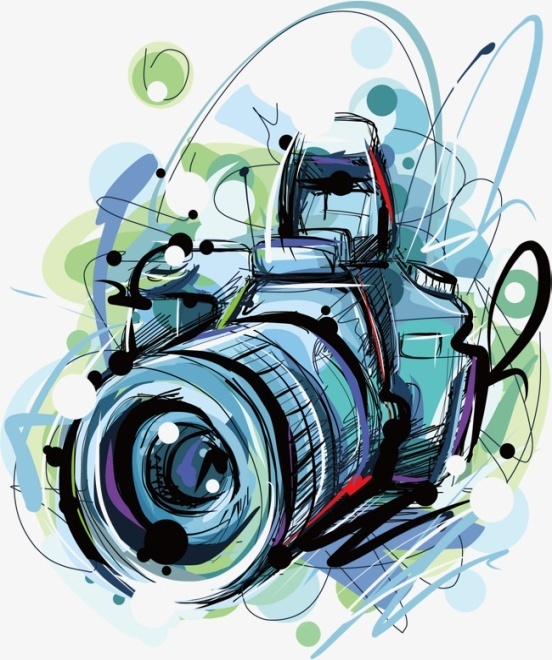 Sujarwo
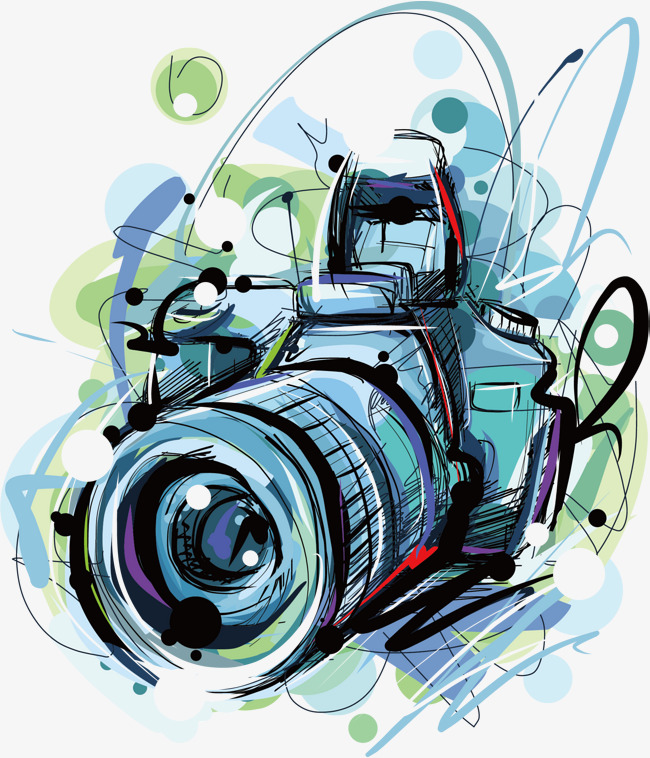 Pustakawan  Menulis Berita
Sujarwo
Pengertian Berita
Berita atau kabar adalah cerita atau keterangan mengenai kejadian atau peristiwa yang hangat. Berita juga berarti laporan, pemberitahuan, atau pengumuman. (Kamus Besar Bahasa Indonesia Online)
Berita adalah laporan dari kejadian atau peristiwa yang baru saja terjadi dalam sebuah surat kabar, televisi, radio, atau laman. (Dictionary of Media)
Berita adalah laporan dari suatu kejadian atau peristiwa yang baru saja terjadi atau laporan yang muncul di media massa. (Dictionary of Mass Communication and Media Research)
Pengertian Berita
Harus dapat menjawab 5W+1H
What	-  Apa yang terjadi
Who	-  Siapa yang terlibat dalam kejadian itu
When	-  Kapan kejadian itu berlangsung
Where	-  Di mana tempat kejadian itu
Why	-  Kenapa sampai terjadi demikian
How	-  agaimana kejadian itu berlangsung

Untuk istilah Indonesia: 3A + 3M
    Apa; si-Apa; meng-Apa; 
   bila-Mana; di-Mana; dan bagai-Mana
4
kategori berita
1. Moment news
2. Berdasar agenda (even news)
3. Berdasar fenomena 
4. Follow up News (berita lanjutan)
5. Pelayanan darurat
6. Pejabat / Non Pemerintah
7. LSM (Lembaga Swadaya Masyarakat)
8. Masyarakat
9. Pantau media massa lain
Sifat berita
Harus tepat (accurate) : peristiwanya; hari, jam dan tempat kejadian; menulis nama dan jabatan atau pangkat seseorang; kejadian  rinci.
Harus berimbang (balanced) : mencerminkan peristiwa yang utuh adil untuk semua pihak 
Harus obyektif (objective) : apa adanya; bukan pendapat atau pandangan penulis
Harus padat dan jelas (concise and clear) : mudah dicerna; ditulis padat, jelas, dan sederhana, tidak berbelit-belit, strukturnya runtun dan jelas; bahasanya tepat, lancar, singkat, 
Harus aktual (recent): tidak kedaluwarsa
Unsur-Unsur berita
unsur nilai suatu peristiwa:
keluarbiasaan (unsualness), 
aktual (timeless), 
kedekatan (proximity), 
Kemajuan/hal baru (novelty), 
dampak/akibat (impact), 
konflik (conflict), 
ketegangan/kejutan (surprising), 
tokoh/orang penting, 
kemanusiaan (human interest), 
kejahatan 
seks.
Jenis-jenis Berita
Berita spontan (real event)
Pseudo event (press conference, meet the press, press release) Peristiwa yang sengaja diciptakan 
Berita terjadwal (scheduled events)
Berita asal/pertama (original/initial news)
Berita lanjutan (follow-up news)
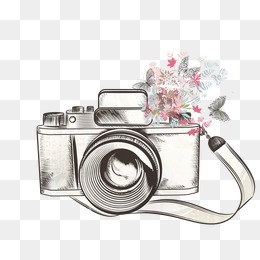 Tiga kelompok Berita
Spot News/Straight News : laporan kejadian langsung, sekedar unsur-unsur “5W + 1H.”
Depth News (interpretative report) : berita cukup kompleks. berisi fakta-fakta lengkap, mendalam dan komprehensif. juga dilengkapi dengan latar belakang, interpretative (tafsiran) dan warna, suasana.
Precision Journalism :  Tujuan jurnalisme mengejar obyektivitas dan ketepatan berita. Menggunakan penelitian, biasanya di surat kabar/majalah
Penulis Berita
Memiliki kemampuan intelektual, dapat menangkap berita secara lengkap. kemahiran melihat persoalan secara  tajam, dapat membuat perbandingan, bisa menempatkan diri  dalam satu jarak dengan obyek pemberitaan serta memiliki daya  kritis
Memiliki kemampuan bahasa untuk menyusun laporan dalam  bahasa  yang jernih atau jelas, kalimatnya sederhana atau padat dan pilihan kata yang tepat
Teknik Penulisan Berita
Pola beraturan/pararel : menulis berit tanpa mendahulukan mana yang lebih penting dari yang lain, dianggap semua bagian berita sama pentingnya
Pola piramida: berita ditulis secara kronologis, dari permulaan kejadian hingga ke puncaknya
Pola piramida terbalik: berita ditulis mulai dari bagian paling penting/dramatis atau yang paling kuat. Setelah itu, menyusul bagian-bagian berita penting lainnya dan sampai akhirnya menempatkan bagian berita yang kurang penting
Teknik Penulisan Berita
Pola beraturan/pararel : menulis berit tanpa mendahulukan mana yang lebih penting dari yang lain, dianggap semua bagian berita sama pentingnya
Pola piramida: berita ditulis secara kronologis, dari permulaan kejadian hingga ke puncaknya
Pola piramida terbalik: berita ditulis mulai dari bagian paling penting/dramatis atau yang paling kuat. Setelah itu, menyusul bagian-bagian berita penting lainnya dan sampai akhirnya menempatkan bagian berita yang kurang penting
Teknik Penulisan Berita
Pola beraturan/pararel : menulis berit tanpa mendahulukan mana yang lebih penting dari yang lain, dianggap semua bagian berita sama pentingnya
Pola piramida: berita ditulis secara kronologis, dari permulaan kejadian hingga ke puncaknya
Pola piramida terbalik: berita ditulis mulai dari bagian paling penting/dramatis atau yang paling kuat. Setelah itu, menyusul bagian-bagian berita penting lainnya dan sampai akhirnya menempatkan bagian berita yang kurang penting
Langkah menulis berita
• Berfikir dulu, baru menulis
• Menulis untuk pembaca
• Menulis untuk mengungkapkan fakta
• Gunakan kata yang akrab bagi pembaca
• Gunakan kalimat singkat
• Buatlah paragraf singkat
Bagian-bagian Berita
Judul berita harus ringkas (3-6 kata): mencerminkan isi, menarik, S-P-O (subyek-predikat-obyek)
Menulis Berita
dengan pola 
piramida terbalik
LEAD / TERAS BERITA
TUBUH BERITA
ELABORATION
CATCH - ALL
Menulis Berita
Menulis berita dengan cara “piramida terbalik” memungkinkan  dilakukannya penyusunan fakta menurut nilainya masing-masing. Artinya, makin tidak penting fakta tersebut, makin ke bawah letaknya. 
Dalam menulis berita reporter  harus mampu mengangkat intisari suatu berita untuk dijadikan “lead” atau “teras berita” (intro).
Pedoman Penulisan Teras Berita
Teras berita yang menempati alinea pertama atau paragraph pertama harus mencerminkan pokok terpenting berita. Alinea atau paragraph itu dapat terdiri lebih satu kalimat. 
Teras berita, dengan mengingat sifat bahasa Indonesia, jangan mengandung lebih dari antara 30 dan 45 perkataan. Apabila teras berita singkat, misalnya terdiri dari 25 perkataan atau kurang dari itu maka hal itu lebih baik.
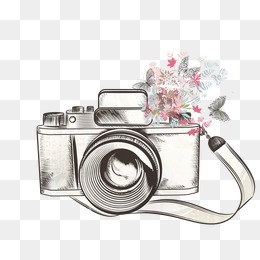 3.	Teras berita harus ditulis begitu rupa sehingga: 
Mudah ditangkap dan cepat dimengerti, dan mudah diingat.
Kalimat-kalimatnya singkat, sederhana susunannya, dengan mengindahkan bahasa baku, menjauhkan kata-kata mubazir.
Jelas melaksanakan ketentuan “satu gagasan dalam satu kalimat.”
Tidak mendomplengkan atau memuatkan sekaligus semua unsur “3A” dan “3M” (Apa, Si-apa, Meng-apa, Bila-mana, Di-mana, bagai-mana).
Dibolehkan memuat lebih dari satu unsur daripada “3A-3M.”
Hal-hal yang tidak begitu mendesak, namun berfungsi sebagai penambah atau pelengkap keterangan, hendaknya dimuat dalam badan berita. 
Teras berita, sesuai dengan naluri manusia yang ingin segera  tahu apa yang telah terjadi, sebaiknya mengutamakan unsur “Apa.”  	Unsur “Apa” itu diberikan dalam ungkapan kalimat sesingkat mungkin yang menyimpulkan/mengintisarikan kejadian yang diberitakan.
Teras berita juga dapat dimulai dengan unsur “Siapa,” karena selalu menarik perhatian manusia. Apalagi kalau “Siapa” itu ialah seorang yang jadi tokoh di bidang kegiatan dan lapangannya. Akan tetapi kalau unsur “Siapa” itu tidak begitu menonjol, maka sebaiknya ia tidak dipakai dalam permulaan berita.
Teras berita jarang mempergunakan unsur “Bilamana” pada permulaannya. Sebab, unsur waktu jarang merupakan bagian yang menonjol dalam suatu kejadian. Unsur waktu hanya dipakai sebagai permulaan teras berita, jika memang unsur itu bermakna khusus dalam berita itu.
8.	Urutan unsur dalam teras berita sebaiknya unsur “Tempat” dahulu, kemudian disusul oleh unsur “Waktu.”
Unsur “Bagaimana” dan unsur “Mengapa” diuraikan dalam badan berita, jadi tidak dalam teras berita.
Teras berita dapat dimulai dengan kutipan pernyataan seseorang (quotation lead), asalkan kutipan itu tidak suatu kalimat panjang. Dalam alinea berikut hendaknya segera ditulis nama orang itu dan tempat serta kesempatan dia membuat pernyataan.
TERAS BERITA:
Contoh menulis “teras” berita:
Dari “10 Pedoman Penulisan Teras Berita,”  kini dapat membuat aneka macam gaya penulisan “teras berita.” Unsur-unsur dari “5W dan 1H” bisa dijadikan gaya penulisan “teras berita.”
Contoh: Acara pembukaan pelatihan pustakawan mendongeng di Hotel Pustaka Surabaya oleh Kepala Dinas Perpustakaan dan Kearsipan Provinsi Jawa Timur Drs. Sudjono, MM. Peristiwa tersebut dapat dibuat macam-macam “teras berita” sebagai berikut;
23
TERAS BERITA :
Teras Berita “Apa” (What):
	Pelatihan Pustakawan Mendongeng di Hotel Pustaka Surabaya dibuka secara resmi oleh Kepala Dinas Perpustakaan dan Kearsipan Provinsi Jawa Timur Drs. Sudjono, MM.  Rabu pagi 1 Agustus 2018.
	Kepada para pustakawan, Kepala Dinas berharap kegiatan mendongeng bisa dipergunakan sebagai salah satu sarana dalam mengembangkan minat baca masyarakat terutama kepada anak-anak.
24
TERAS BERITA :
Teras Berita “Siapa” (Who):
	Kepala Dinas Perpustakaan dan Kearsipan Provinsi Jawa Timur Drs. Sudjono, MM. membuka secara resmi Pelatihan Pustakawan Mendongeng di Hotel Pustaka Surabaya, Rabu pagi 1 Agustus 2018.
	Kepada para pustakawan, Kepala Dinas berharap kegiatan mendongeng bisa dipergunakan sebagai salah satu sarana dalam mengembangkan minat baca masyarakat terutama kepada anak-anak.
25
TERAS BERITA :
Teras Berita “di-mana” (Where):
	Di Hotel Pustaka Surabaya, Rabu pagi 1 Agustus 2018  dibuka secara resmi Pelatihan Pustakawan Mendongeng oleh Kepala Dinas Perpustakaan dan Kearsipan Provinsi Jawa Timur Drs. Sudjono, MM., 
	Kepada para pustakawan, Kepala Dinas berharap kegiatan mendongeng bisa dipergunakan sebagai salah satu sarana dalam mengembangkan minat baca masyarakat terutama kepada anak-anak.
26
TERAS BERITA :
Teras Berita “Kapan” (When):
	Rabu pagi 1 Agustus 2018 Kepala Dinas Perpustakaan dan Kearsipan Provinsi Jawa Timur Drs. Sudjono, MM. membuka secara resmi Pelatihan Pustakawan Mendongeng di Hotel Pustaka Surabaya.
	Kepada para pustakawan, Kepala Dinas berharap kegiatan mendongeng bisa dipergunakan sebagai salah satu sarana dalam mengembangkan minat baca masyarakat terutama kepada anak-anak.
27
TERAS BERITA :
Teras Berita “Mengapa atau Bagaimana” (Why dan How):
	Guna meningkatkan ketrampilan Pustakawan dalam mendongeng kepada anak-anak, Kepala Dinas Perpustakaan dan Kearsipan Provinsi Jawa Timur Drs. Sudjono, MM. membuka secara resmi Pelatihan Pustakawan Mendongeng di Hotel Pustaka Surabaya, Rabu pagi 1 Agustus 2018 
	Kepada para pustakawan, Kepala Dinas berharap kegiatan mendongeng bisa dipergunakan sebagai salah satu sarana dalam upaya mengembangkan minat baca masyarakat terutama kepada anak-anak
28
MENULIS TUBUH BERITA:
Menulis berita antara “teras berita” dengan “tubuh berita” harus merupakan rangkaian jalinan yang utuh. Artinya, kalimat demi kalimat atau dari alinea satu ke alinea yang lain, harus saling melengkapi dan menjelaskan.
Penulisan berita dengan struktur dan komposisi “piramida terbalik” disebut juga sebagai struktur “berita ringan” (soft news). Berita ditulis atau tersusun “mengalir seperti sungai.” Ia juga dapat dilukiskan sebagai garis lurus yakni:  Ada: Awal-Klimaks-Akhir.
29
MENULIS TUBUH BERITA:
Menulis berita perlu dihiasi dengan detail. Membubuhkan detai-detail itu, agar “setori” menjadi menarik, dan tidak mengganggu mengalirnya garis lurus yang dianggap “benang cerita” itu.
Penulisan berita, merupakan kesatuan cerita yang ditulis dengan gaya bahasa dan kesatuan gagasan. Materi yang tidak relevan dengan satu gagasan berita pokok, sebaiknya dihindarkan.
30
PENUTUP
Tulislah Berita:
Kegiatan yang sedang Anda lakukan saat ini
31
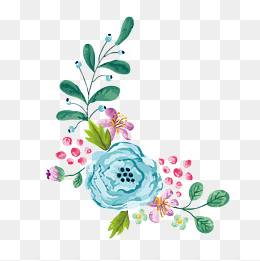 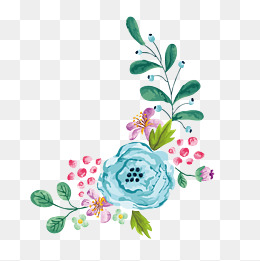 SELAMAT BERLATIH MENULIS BERITA
32
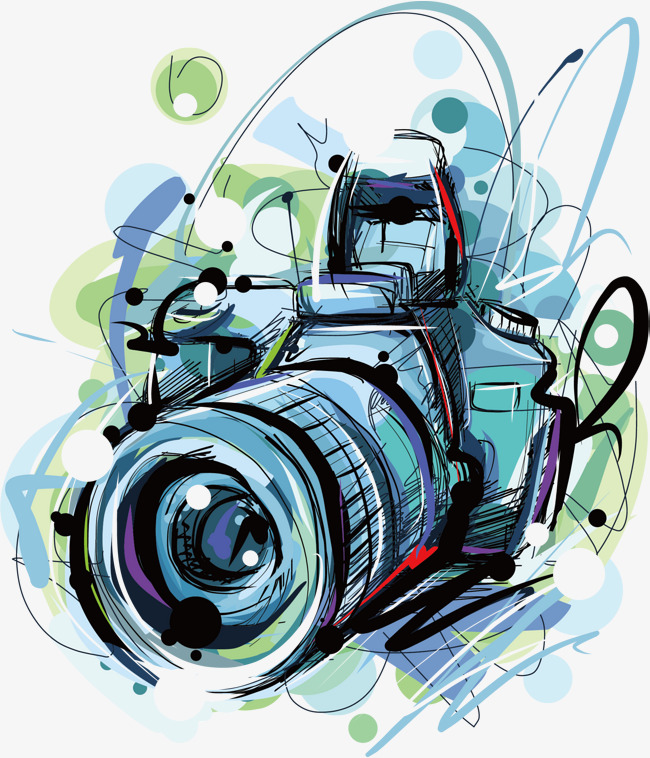 Pustakawan  Menulis Sastra
Sujarwo
Memulai menulis
Menulis itu mudah, terutama bagi yang mau menulis
Jadi, syarat pertama untuk bisa menulis dan menjadi penulis adalah kemauan
Jika kemauan belum muncul, padahal tuntutan menghasilkan karya tulis terus menghantui kita, kita harus memotivasi diri sendiri
Jadi, syarat kedua untuk jadi penulis adalah kemampuan memotivasi diri sendiri
Lazimnya, orang mempunyai kemauan dan termotivasi karena memiliki pengetahuan dan kemampuan
Pengetahuan dan kemampuan adalah syarat berikutnya untuk menjadi penulis
Pengetahuan dan kemampuan didapat dari 
Membaca dan banyak membaca
Banyak belajar [lagi}
Sering bertanya
Karya sastra
Menurut DDC Tabel 3
[1] Puisi
[2] Drama
[3] Fiksi
[5] Esai 
[6] Pidato
Tema: Proyek Bersama
Saya bangga menjadi pustakawan
Kenapa saya menjadi pustakawan
Kenapa saya memilih menjadi pustakawan
Langkah awal
Ingat-ingat masa lalu Anda
Tulis yang Anda ingat
Kembangkan tulisan Anda menjadi kalimat – paragraf 
Jangan takut salah
Jangan takut  disalahkan 
dan … akhirnya jadilah  karya Anda
Langkah berikutnya
Baca kembali karya Anda
Pastikan tidak mengandung Fitnah, Hasutan, dan Kebohongan
Pastikan Tidak Menonjolkan Unsur Kekerasan, Seksualitas, Perjudian, Penyalahgunaan Narkotika dan Obat Terlarang
Tidak Mempertentangkan Suku, Agama, Ras atau Golongan
Tidak Merendahkan Nilai -nilai yang berlaku dalam masyarakat
Langkah akhir
Baca kembali karya Anda
Pastikan memiliki nilai-nilai yang dapat memotivasi diri sendiri – orang lain
Rasakan bahwa karya Anda adalah karya yang terbaik
Kirim naskahnya ke ipijatim1@gmail.com 
Ditunggu sampai akhir Agustus 2018
Selamat berkarya